This is your Presentation Title
Write your subtitle here
Hello!
I am Jane Doe
I am here because I love to design presentations. 
You can contact me at @username
1. 
Transition Slide
Build better presentations in less time
“
“A person who never made a mistake never tried anything new.”
Your Slide Title
Write here a list of features
Here you can write more
More about your project.
Content itself is what the end-user derives value from also can refer.
Big Title
The marketing mix is a business tool used in marketing and by marketers.
Content in two columns
Content A
Content B
Content itself is what the end-user derives value from also can refer to the information provided through the medium, the way in which
Content itself is what the end-user derives value from also can refer to the information provided through the medium, the way in which
Content in three columns
Content A
Content B
Content C
Content itself is what the end-user derives value from also can refer to the information provided through the medium,
Content itself is what the end-user derives value from also can refer to the information provided through the medium,
Content itself is what the end-user derives value from also can refer to the information provided through the medium,
A Picture Is Worth A Thousand Words
Itself is what the end-user derives value from also.
Use Big Images To Show Your Ideas
Shapes to explain ideas
Title 01
Title 02
Title 03
Title 04
Your great description here
Your great description here
Your great description here
Your great description here
Features with icons
Service 01
Service 02
Service 03
Tables to compare data
World Map
Europe
19,450000
USA
19,450000
Brasil
19,450000
56,790,500
Write here your big numbers
56,790,500
Revenue from sales
130%
Project Achievements
56,790,500
Users around the world
The Process
01
Title 01
Write here your description
02
Title 02
Write here your description
03
Title 03
Write here your description
04
Title 04
Write here your description
Features with icons
Content C
Content A
Content B
Itself is what the end-user derives value from also can refer to the information
Itself is what the end-user derives value from also can refer to the information
Itself is what the end-user derives value from also can refer to the information
Content F
Content D
Content E
Itself is what the end-user derives value from also can refer to the information
Itself is what the end-user derives value from also can refer to the information
Itself is what the end-user derives value from also can refer to the information
Use charts to present data
50%
Your Title here
Your Title here
50%
Your Title here
50%
Defined as a greater likelihood that users will share content posted to their social network many social media sites provide specific functionality
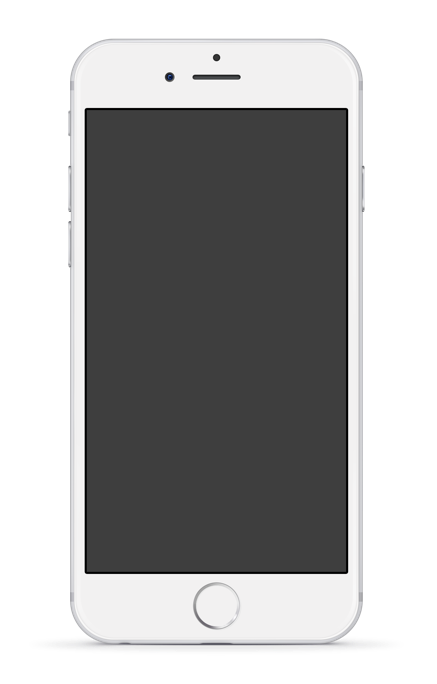 Mobile App
Itself is what the end-user derives value from also can refer
Laptop Project
Itself is what the end-user derives value from also can refer.
Desktop Project
Itself is what the end-user derives value from also can refer.
Thanks!
Any questions?
You can find me at: @username
myemail@domain.com
Presentation design
This presentation uses the following typographies and colors:
Free Fonts used:
https://www.fontsquirrel.com/fonts/merriweather
Colors used:
РЕКЛАМНЫЕ, ПРОДАЮЩИЕ, PR 
И ИНФО-ПРЕЗЕНТАЦИИ ОТ “ПАНДА-КОПИРАЙТИНГ”
СТОИМОСТЬ “ПОД КЛЮЧ” ОТ $90 | ЯЗЫКИ: РУССКИЙ, АНГЛИЙСКИЙ, ФРАНЦУЗСКИЙ, НЕМЕЦКИЙ
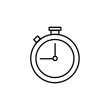 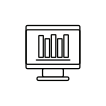 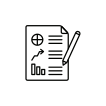 Сильный продающий текст в 5 стилях
Подбор из 70 000+ платных лицензионных PRO-шаблонов
Готовность от 36 часов
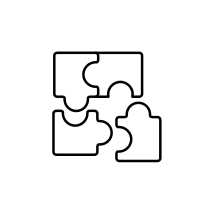 Дополнительно: оформление под брендбук компании или подбор сочетаний цветов для создания вашего фирстиля и оформления
customers@petr-panda.ru    

Главный сайт проекта: petr-panda.ru
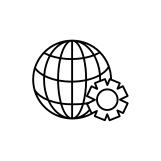 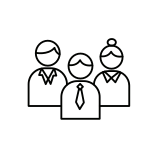 Также “под ключ”: маркетинг-кит, брошюры,, White Paper, буклеты, коммерческие предложения
THE ADVERTISING, MARKETING, PR, AND INFO-PRESENTATIONS BY PANDA COPYWRITING PROJECT
A TURNKEY COST STARTS $90 | LANGUAGES: RUSSIAN, ENGLISH, FRENCH, AND GERMAN
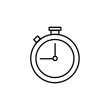 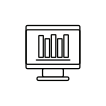 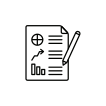 5 styles of the powerful selling texts
A selection of 70,000+ paid licensed PRO templates
An availability from 36 hours
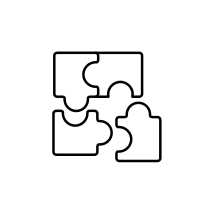 Additionally: design for a company’s brand book or selection of color combinations to create your corporate identity and design
customers@petr-panda.ru    

The main project’s website: petr-panda.ru
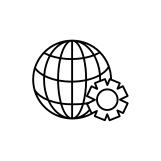 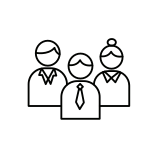 Plus the turnkey: marketing kit, brochures, White Paper, booklets, and business proposals